Федеральное государственное автономное образовательное учреждение высшего образования 
«Южный федеральный университет» 
Академия психологии и педагогики
 Кафедра коррекционной педагогики
Тема: 
“Тренинг по изучению коммуникативного русского языка иностранными студентами с помощью мультфильмов’’
Выполнил(и):
Студентки 1 курса «Специальное (дефектологическое) образование», группы б-о-21ПП-44.03.03.01-о1 Лагода Дарья Игоревна, Тищенко Инна Витальевна, Солодченко Диана Владимировна, Фам Тхи Нгок Ань
Преподаватель-руководитель проекта:
 Климова Татьяна Владимировна
г. Ростов-на-Дону  2021- 2022 г
Проблема
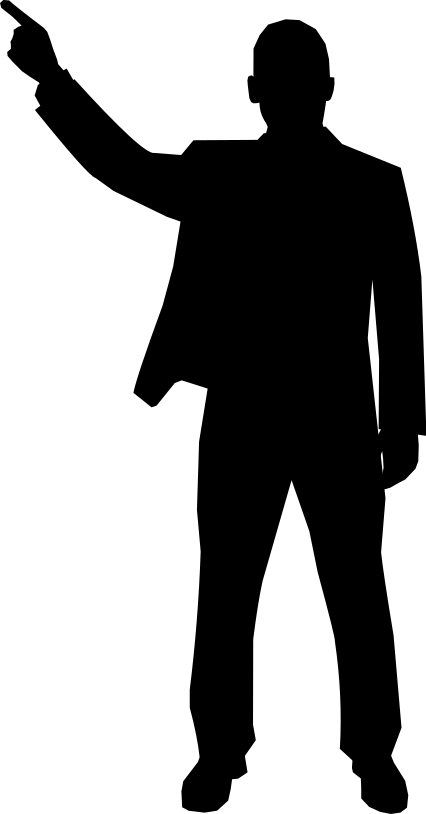 НЕ БОЛЬШОЙ ЛЕКСИЧЕСКИЙ ЗАПАС СЛОВ, ИДИОМ, ЧАСТО УПОТРЕБЛЯЕМЫХ В ПОВСЕДНЕВНОЙ КОММУНИКАЦИИ
 У ИНОСТРАННЫХ СТУДЕНТОВ.
СОЗДАНИЕ 3-Х ДНЕВНОГО ТРЕНИНГА ДЛЯ ИНОСТРАННЫХ СТУДЕНТОВ ПО ВОЗВЫШЕНИЮ ЛЕКСИЧЕСКИЙ ЗАПАСА СЛОВАМИ, ИДИОМАМИ, ЧАСТО УПОТРЕБЛЯЕМЫМИ В ПОВСЕДНЕВНОЙ КОММУНИКАЦИИ
Цель
Задачи
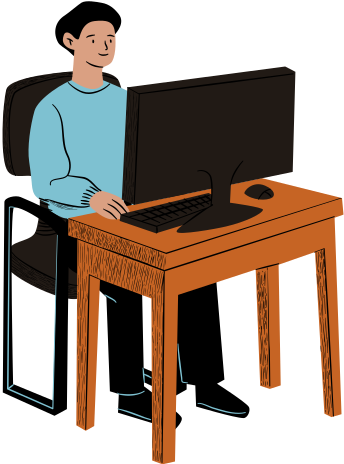 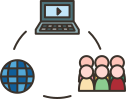 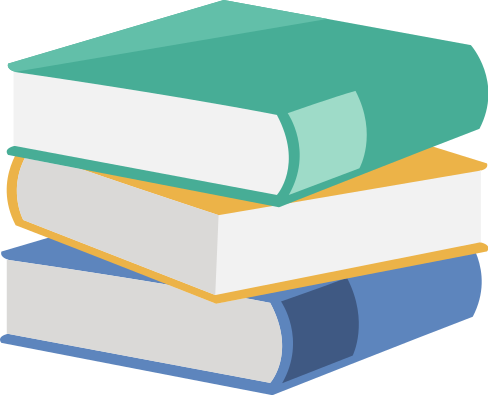 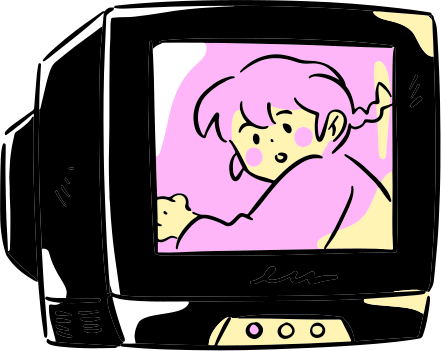 3 Создание тренинга для изучения новых слов, идиом, часто употребляемых в повседневной коммуникации
4 Проведение 3-х дневного тренинга для иностранного студента по повышению словарного запаса словами, идиомами, часто употребляемых в повседневной коммуникации
1 Сбор и оформление материала по теме «Изучение коммуникативного русского языка иностранными студентами с помощью мультфильмов»
2 Подбор мультфильма для повышения словарного запаса
Планируемый результат
3-Х ДНЕВНЫЙ ТРЕНИНГ ДЛЯ ИНОСТРАННЫХ СТУДЕНТОВ ПО ПОВЫШЕНИЮ СЛОВАРНОГО ЗАПАСА СЛОВАМИ, ИДИОМАМИ, ЧАСТО УПОТРЕБЛЯЕМЫХ В ПОВСЕДНЕВНОЙ КОММУНИКАЦИИ
сентябрь-октябрь
10%
март– апрель
20%
План реализации проекта:
ноябрь-январь
10%
1 Изучить литературу по теме

2 Сбор и оформление материала по теме «Изучение коммуникативного русского языка иностранными студентами с помощью мультфильмов» 

3 Создание тренинга для изучения новых слов, идиом, часто употребляемых в повседневной коммуникации 

4 Проведение 3-х дневного тренинга для иностранной студентки по повышению словарного запаса словами, идиомами, часто употребляемых в повседневной коммуникации
январь – март
60%
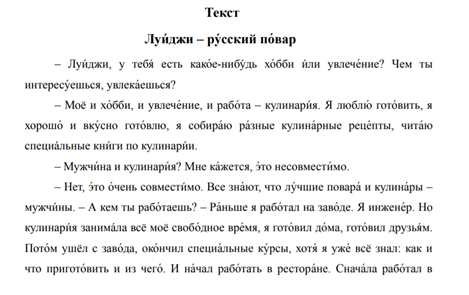 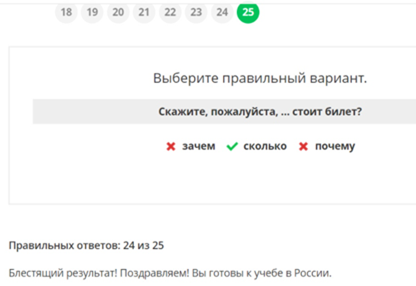 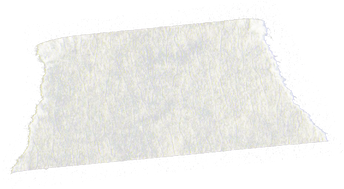 Задача 1
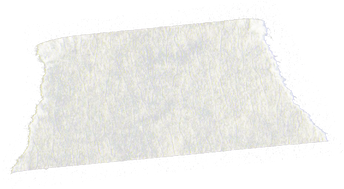 Задача 2
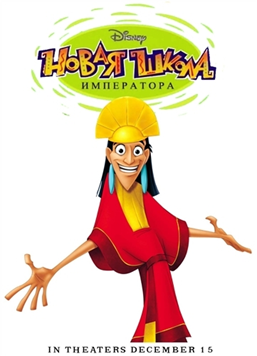 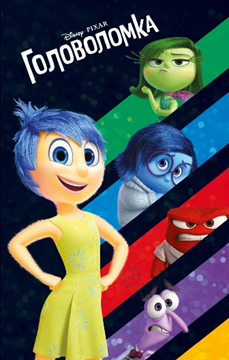 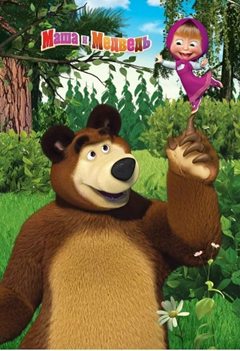 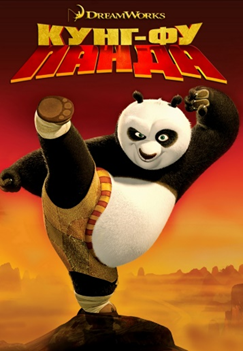 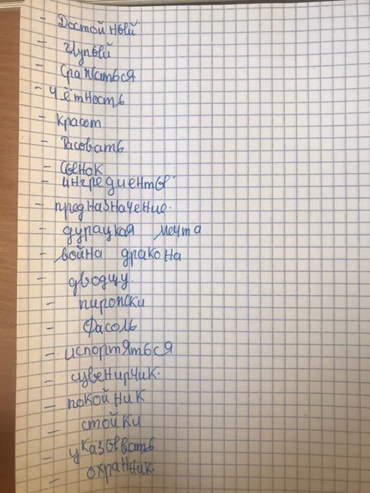 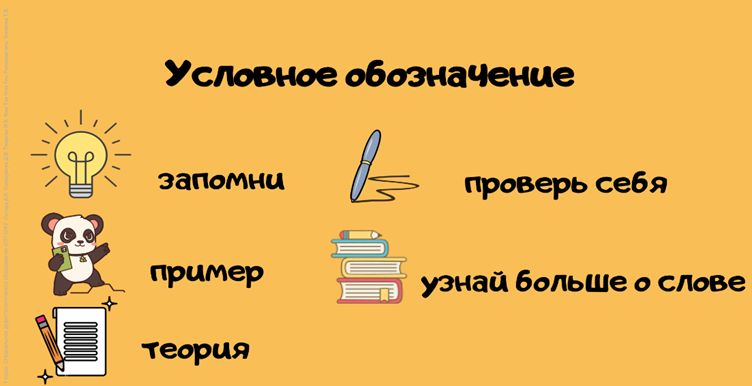 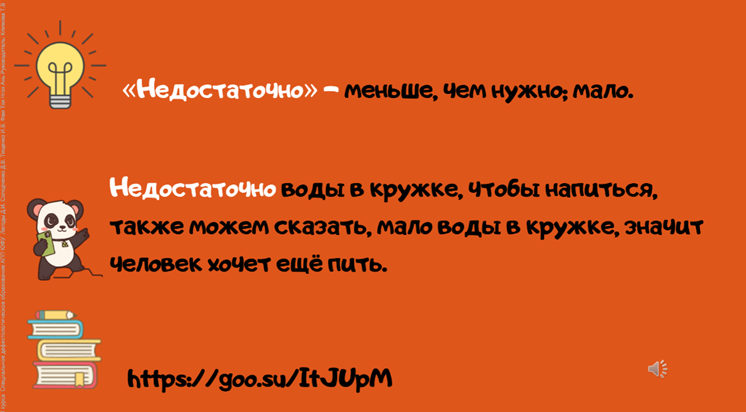 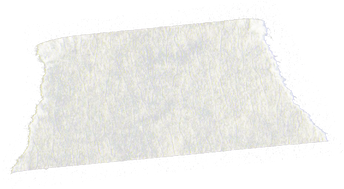 Задача 3
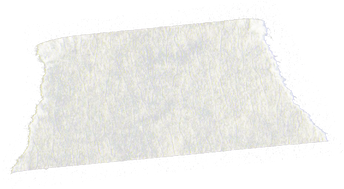 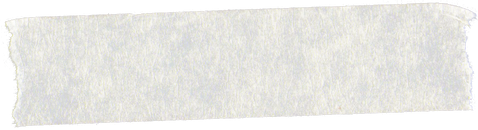 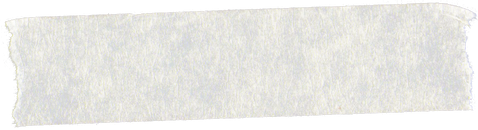 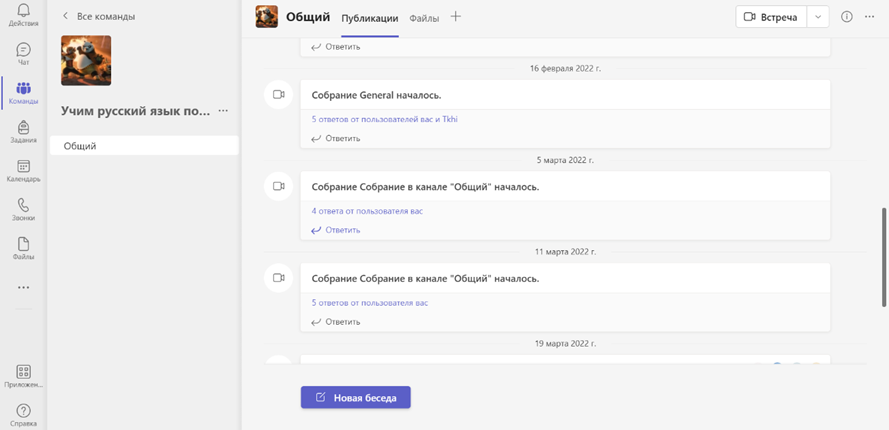 Задача 4
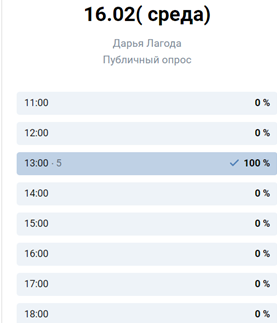 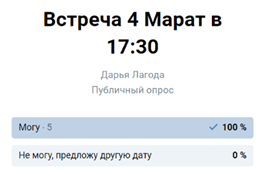 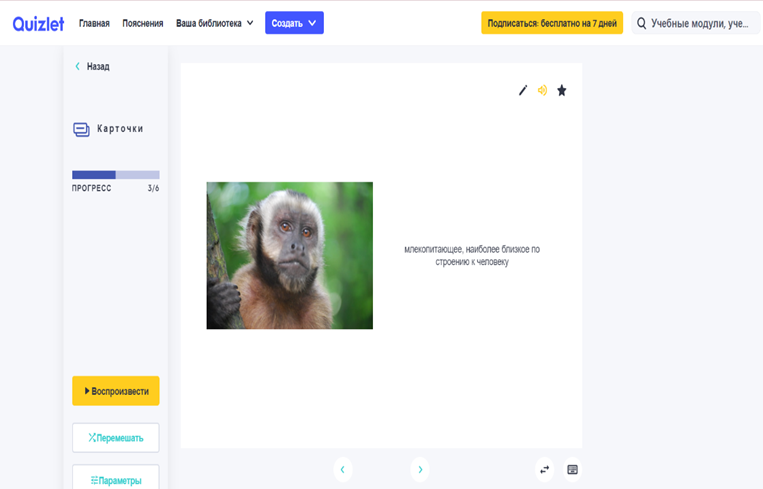 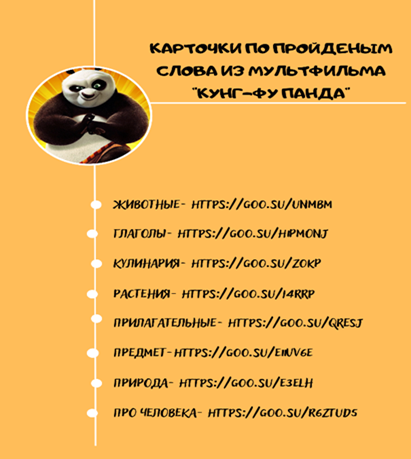 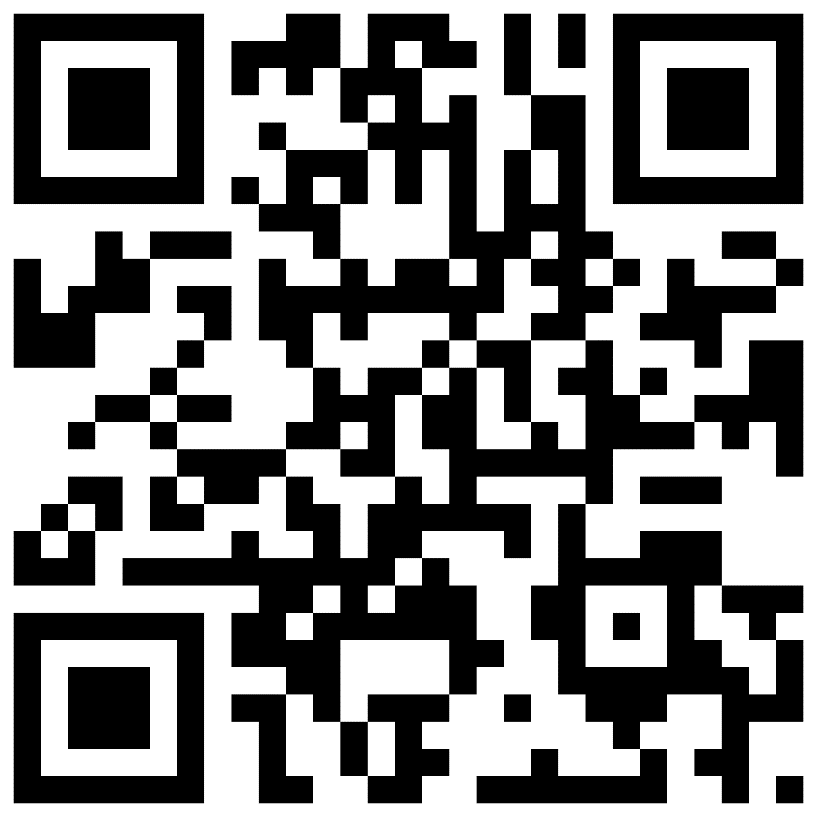 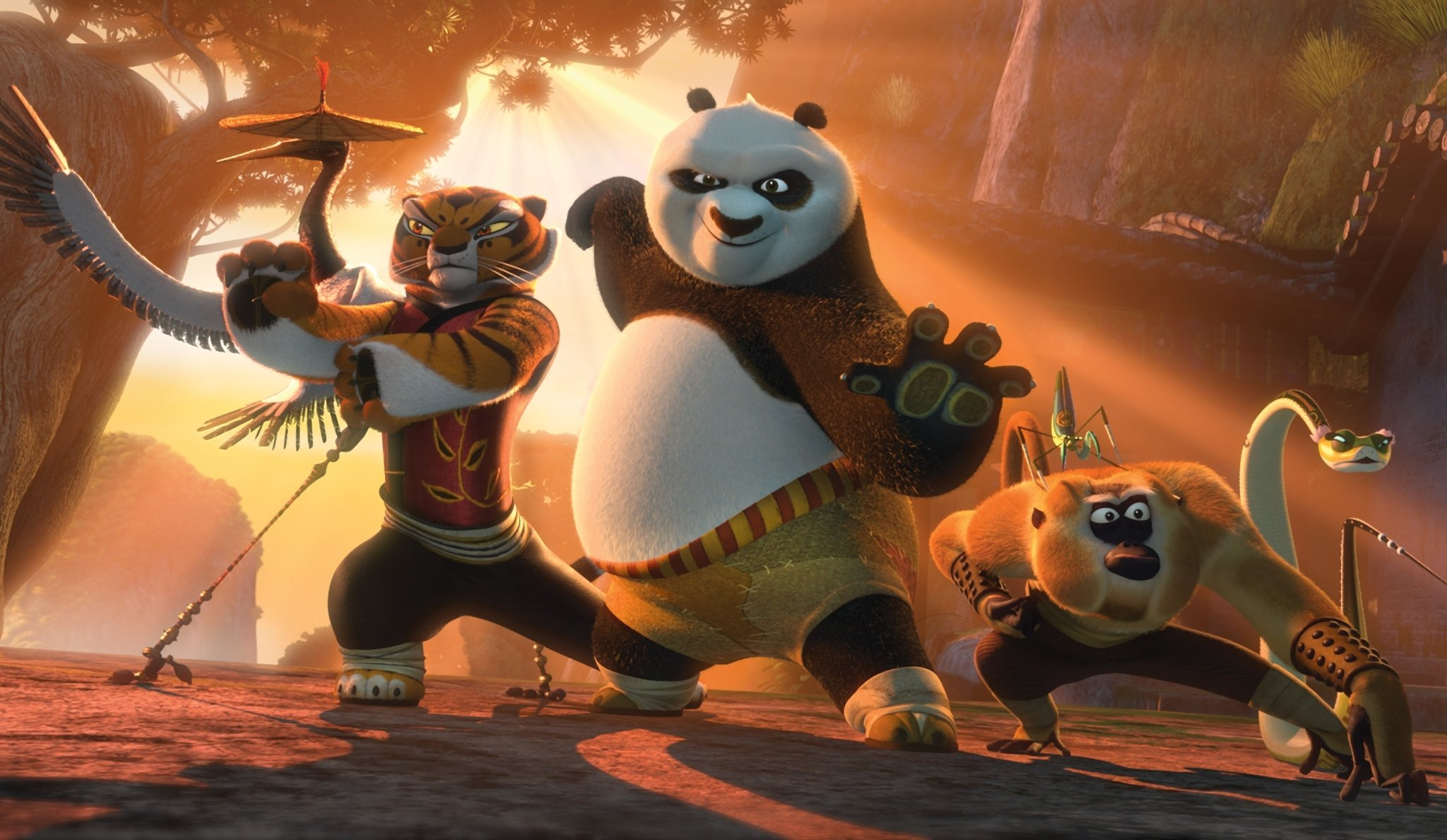 Спасибо за внимание